ÍNDICES DE PREÇOS
CONCEITOS, ESTRUTURAÇÃO E CÁLCULO
ÍNDICES DE PREÇOS
É a medida síntese (resultado de extenso processo de agregação) do movimento de preços de determinada cesta de itens, em uma moeda corrente, para uma região e periodicidade predefinida.
QUAL A FUNÇÃO DOS ÍNDICES?
BENEFÍCIOS
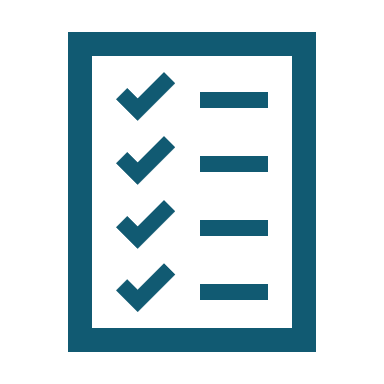 Favorece gerenciamento de contratos
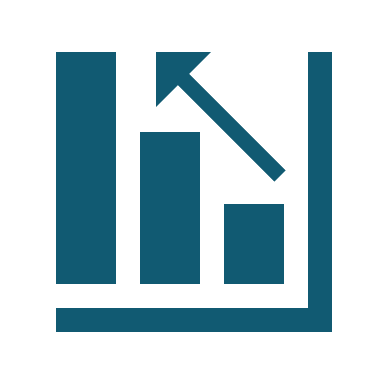 Acompanha evolução de custos e orçamentos
ÍNDICES
SETORIAIS
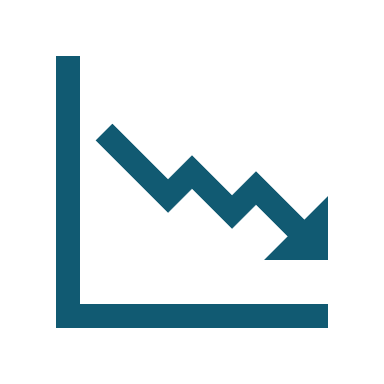 Reduz riscos
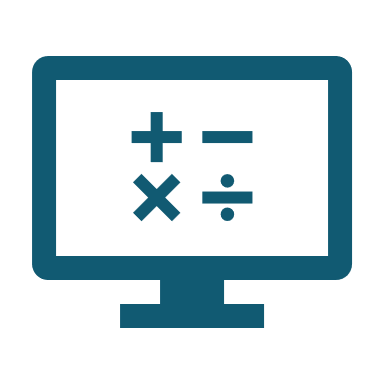 Fórmulas paramétricas mais eficazes
CONCEITOS
Índice de Preços
Sistema de Pesos
Sistema de Preços
Sistema de Cálculo
Baseado em custos do objeto
Baseado em pesquisa de preços dos principais insumos
Cálculo dos relativos e  Fórmula de Laspeyres
Compromisso de Confidencialidade FGV
ÍNDICES DNIT INFRAESTRUTURA
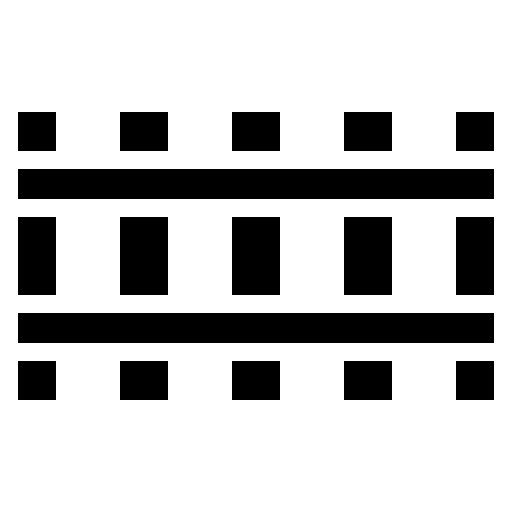 ÍNDICES DE OBRAS RODOVIÁRIA (21)
ÍNDICES DE OBRAS FEROVIÁRIAS
ÍNDICES DE OBRAS FERROVIÁRIA (2)
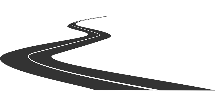 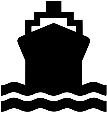 ÍNDICES DE OBRAS FEROVIÁRIAS
ÍNDICES DE OBRAS PORTUÁRIAS (8)
Índice de Terraplenagem
Índice de Drenagem
Índice de Pavimentação
Índice de Pavimentação  de Concreto de Cimento Portland
Índice de Sinalização Horizontal
Índice de Sinalização Vertical
Índice de Obras de Arte Especiais
Índice de Obras de Arte Especiais – Sem Aço
Índice de Conservação Rodoviária
Índice de Consultoria, Supervisão e Projetos
Índice de Administração Local
Índice de Mobilização e Desmobilização de Obras Rodoviárias
Índice de Obras Complementares e Meio Ambiente
Índice de Ligantes Betuminosos
Índice de Asfalto Diluído de Petróleo (ADP)
Índice de Cimento Asfáltico Petróleo  (CAP)
Índice de Emulsão Asfáltica
Índice de Emulsão Asfáltica Modificado
Índice de Asfalto Modificado por Polímero
Índice de Emulsão Asfáltica de Imprimação
Índice de Asfalto Borracha
Índice de Superestrutura de Via Permanente Com Material
Índice de Superestrutura de Via Permanente Com Material
Índice de Superestrutura de Via Permanente Sem Material
Estruturas em Concreto Armado
Estruturas e Fundações Metálicas
Dragagem
Enrocamento
Rede de Energia Elétrica e Sinalização Ferroviária
Linhas Férreas
Máquinas e Equipamentos Industriais
Derrocagem
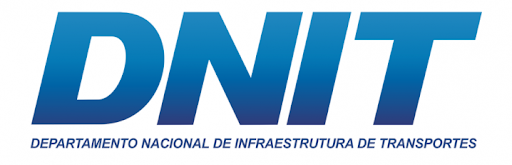 PROCESSO DESENVOLVIMENTO
Abrangência Geográfica Nacional e periodicidade mensal
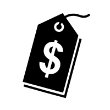 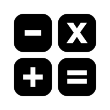 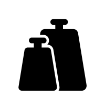 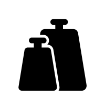 Sistema de pesos
Sistema de pesos
Sistema de preço
Sistema de cálculo
DIFERENÇAS METODOLÓGICAS
VARIAÇÃO DO PREÇO MÉDIO X MÉDIA DAS VARIAÇÕES DE PREÇOS
EXEMPLO 1: Considerando pareamento temporal (mantendo a amostra entre as datas)
EXEMPLO 2: Considerando sem pareamento temporal (diferentes amostras entre as datas)
OBRIGADO!